MON
TUE
SUN
WED
THU
FRI
SAT
01
02
03
04
05
06
07
Beach Hopping
12
13
08
09
10
11
14
Maldives  Trip
Tanning Day
15
16
17
18
19
20
21
SURFING WEEK!
22
23
24
25
26
27
28
Boracay Trip
29
30
JUNE 2025
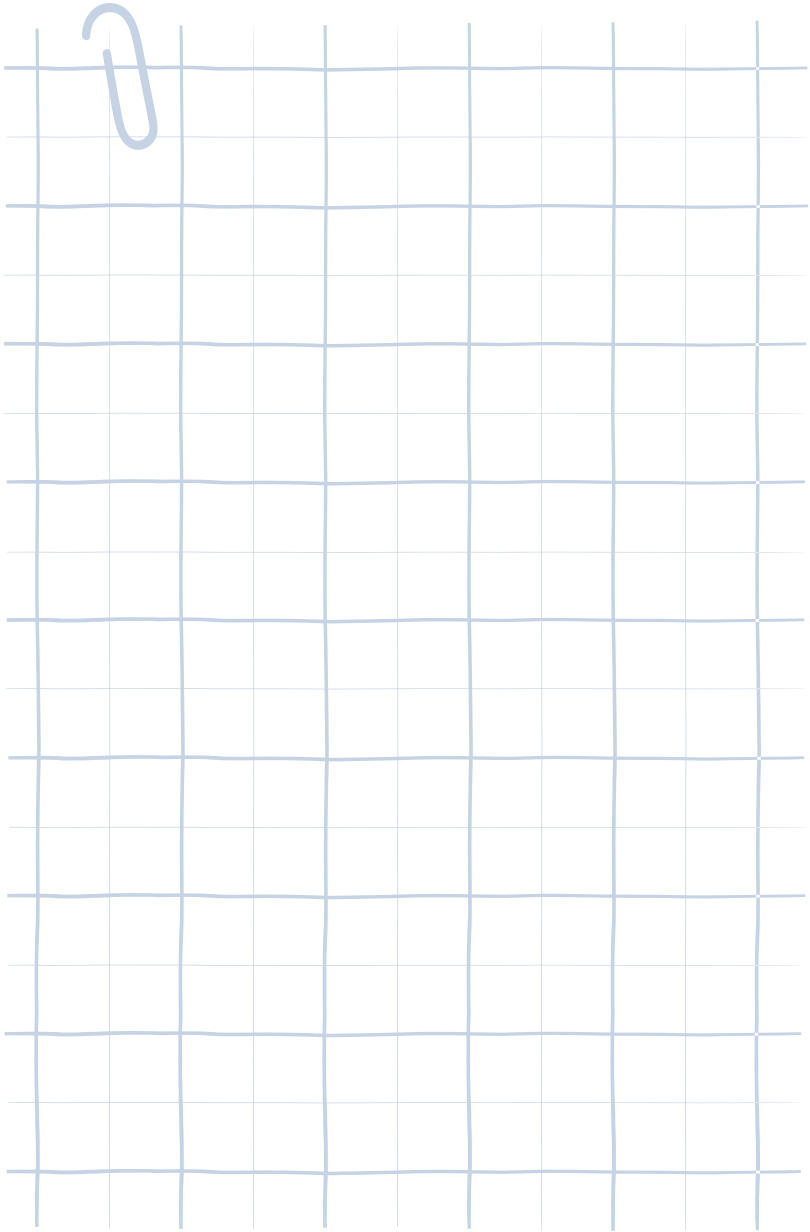 JUNE 2025
WEEK #1 PLANS
HIGHLIGHTS
01
Sun
02
Mon
Plan a weekend getaway to the beach
Organize a picnic with friends
Start a summer reading challenge
Take a day trip to explore a nearby city or attraction
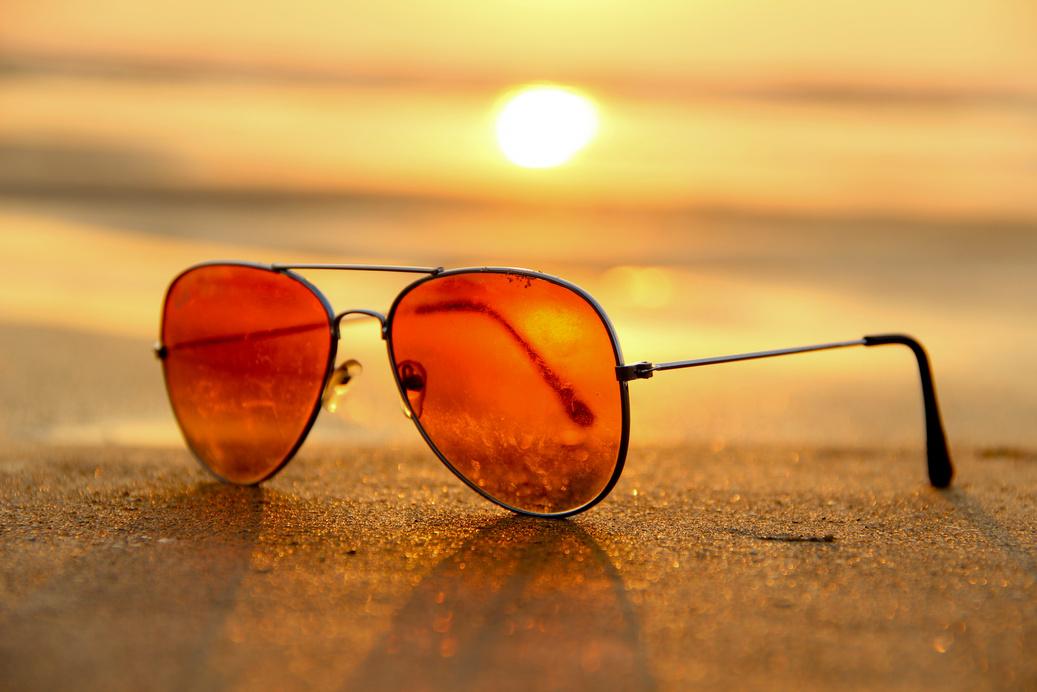 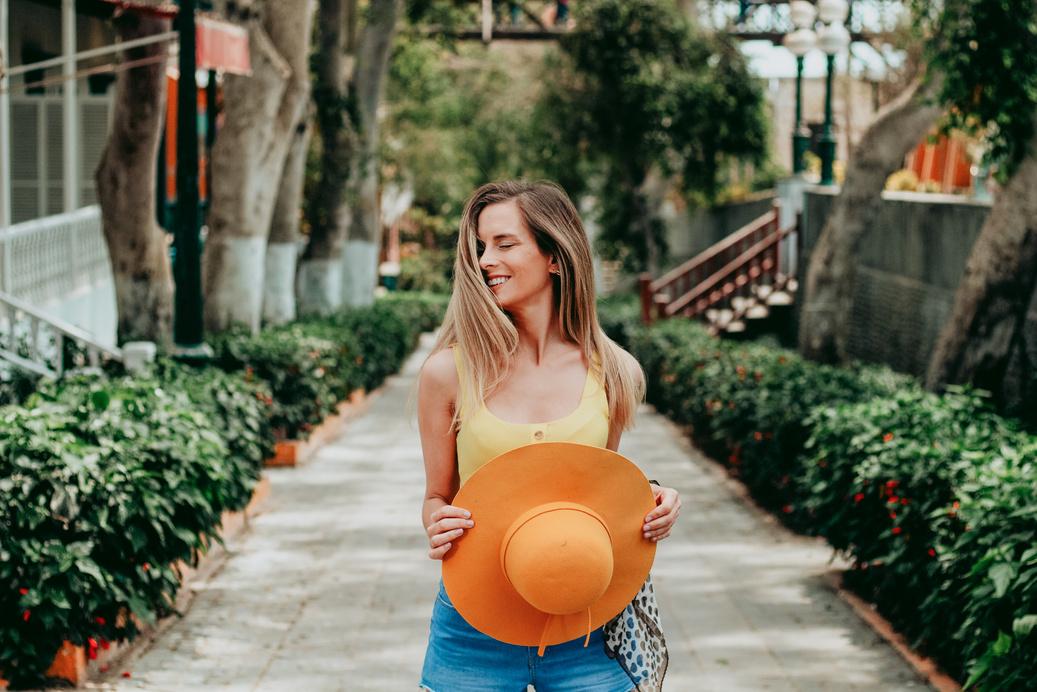 03
Tue
04
Wed
Try out new recipes for summer dishes
Visit a local farmer's market
Attend outdoor concerts or festivals
BORACAY TRIP
BEST SHOT OF THE TRIP
PLANNING MODE
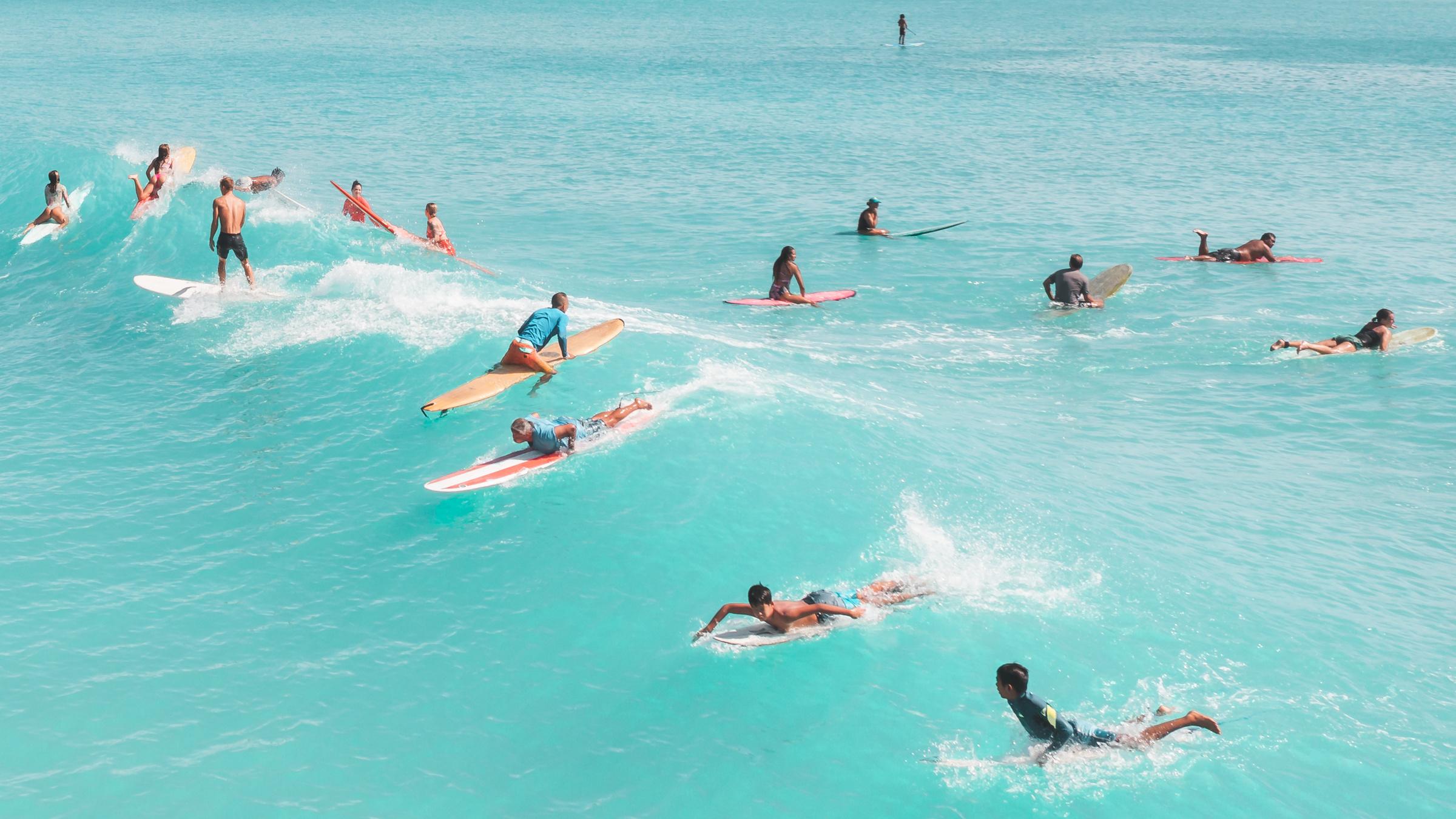 05
Thu
06
Fri
Go hiking or camping in a nearby national park
Set up a home garden or care for indoor plants
REST DAY
07
Sat
REMINDERS
BAY VIEW @ STATION 03
STRESS LESS THIS WEEK!
BORACAY TRIP!
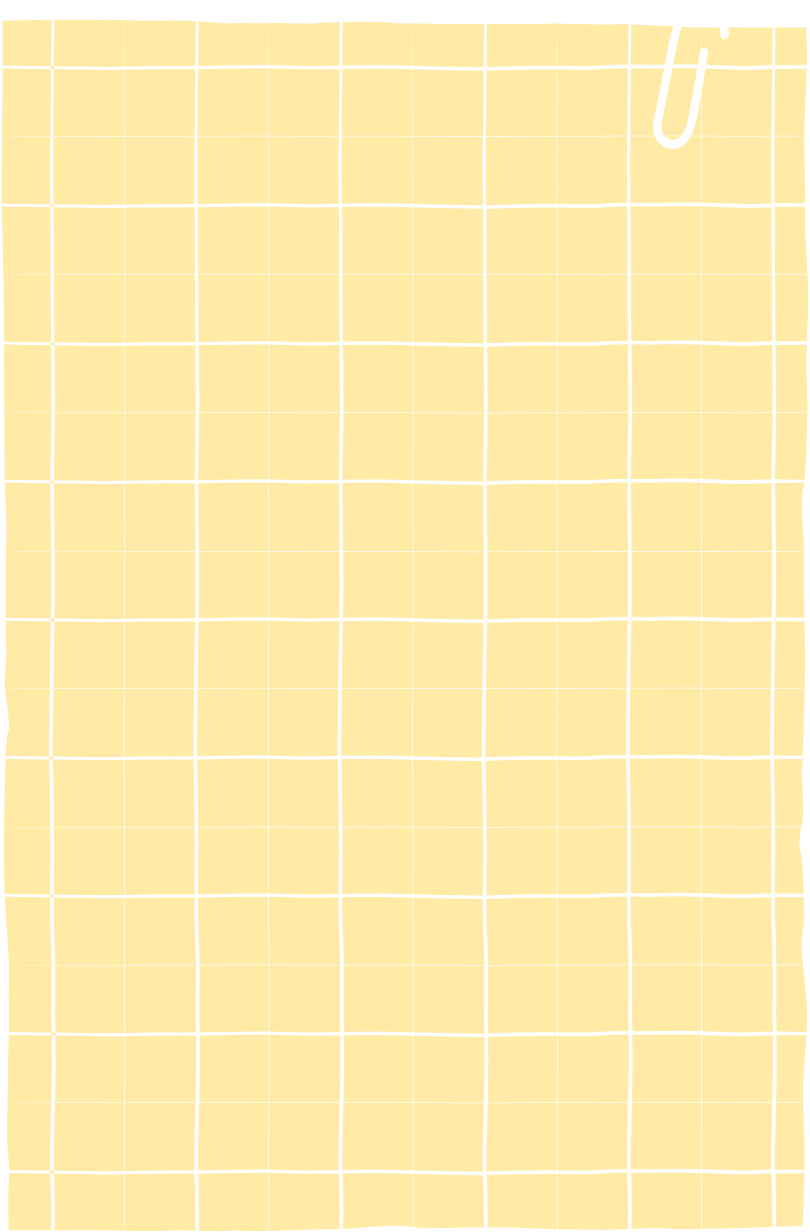 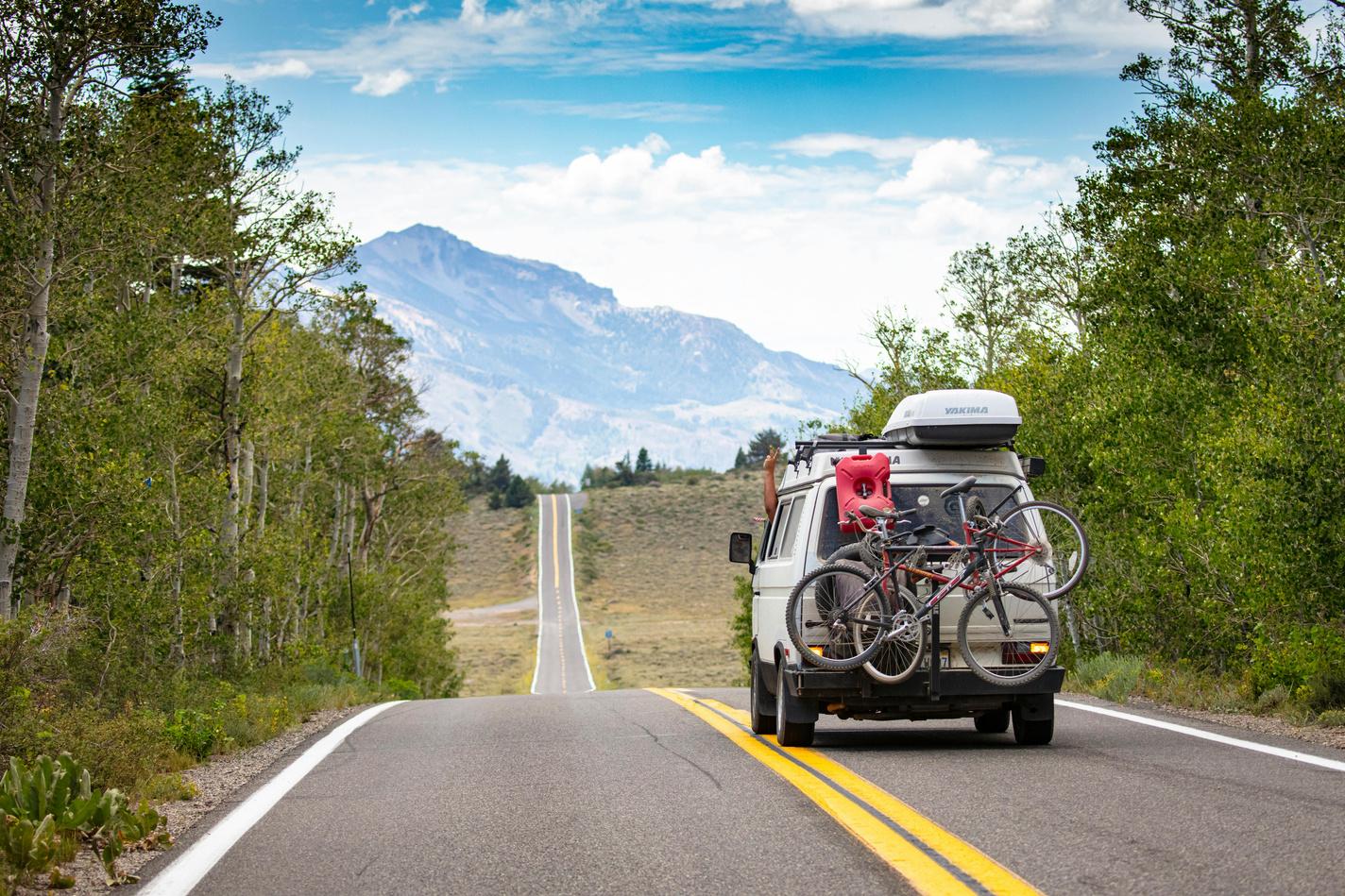 SUN
MON
TUE
WED
THU
FRI
SAT
Take a day trip to explore a nearby city or attraction
01
02
03
04
05
06
07
Beach Hopping
HIGHLIGHT 01
08
09
10
11
12
13
14
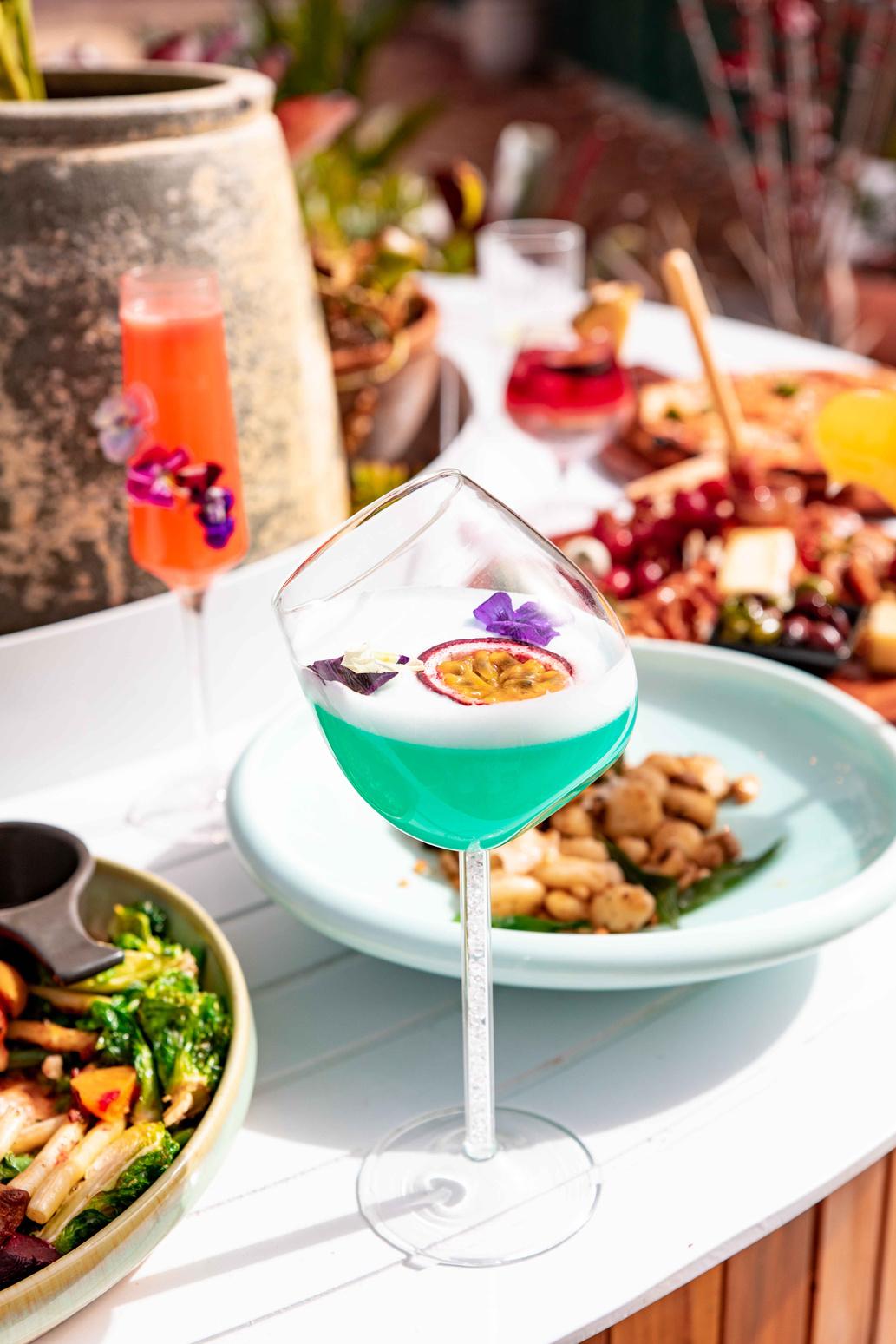 Maldives  Trip
Tanning Day
15
16
17
18
19
20
21
SURFING WEEK!
Try out new recipes for summer dishes
HIGHLIGHT 02
22
23
24
25
26
27
28
Boracay Trip
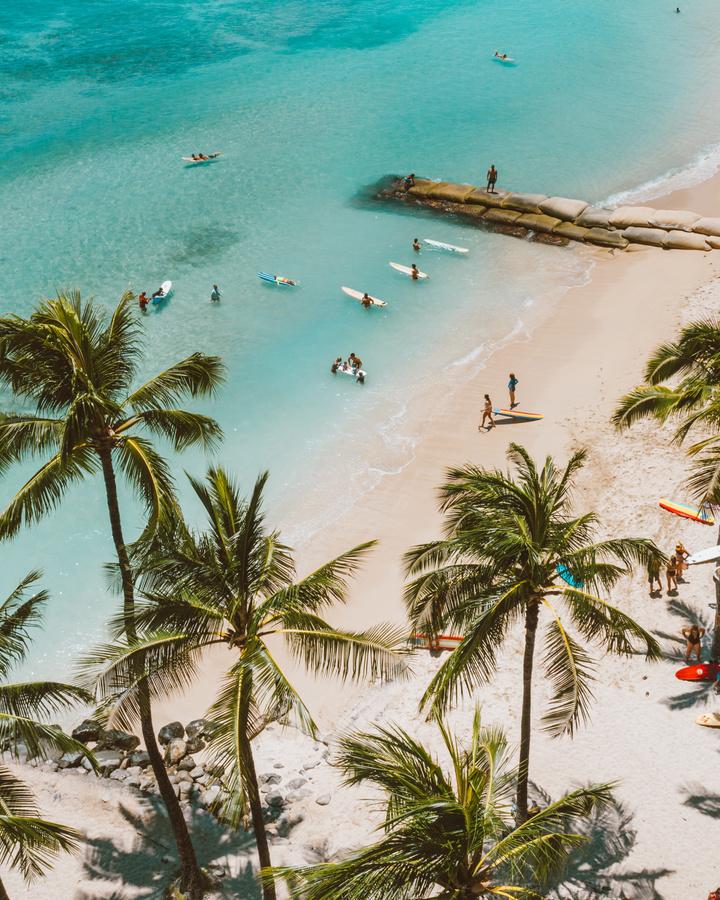 29
30
JUNE 2025
Plan a weekend getaway to the beach
HIGHLIGHT 03
RESOURCE PAGE
Use these design resources in your Canva Presentation.
Fonts
Design Elements
This presentation template
uses the following free fonts:
TITLES:
Monoton

HEADERS:
Montserrat

BODY COPY:
Montserrat
You can find these fonts online too.
Colors
#3C71B7
#FFEBA5
#A0AFC3
#C6D3E5
DON'T FORGET TO DELETE THIS PAGE BEFORE PRESENTING.
CREDITS
This presentation template is free for everyone to use thanks to the following:
for the presentation template
Pexels, Pixabay
for the photos
Happy designing!